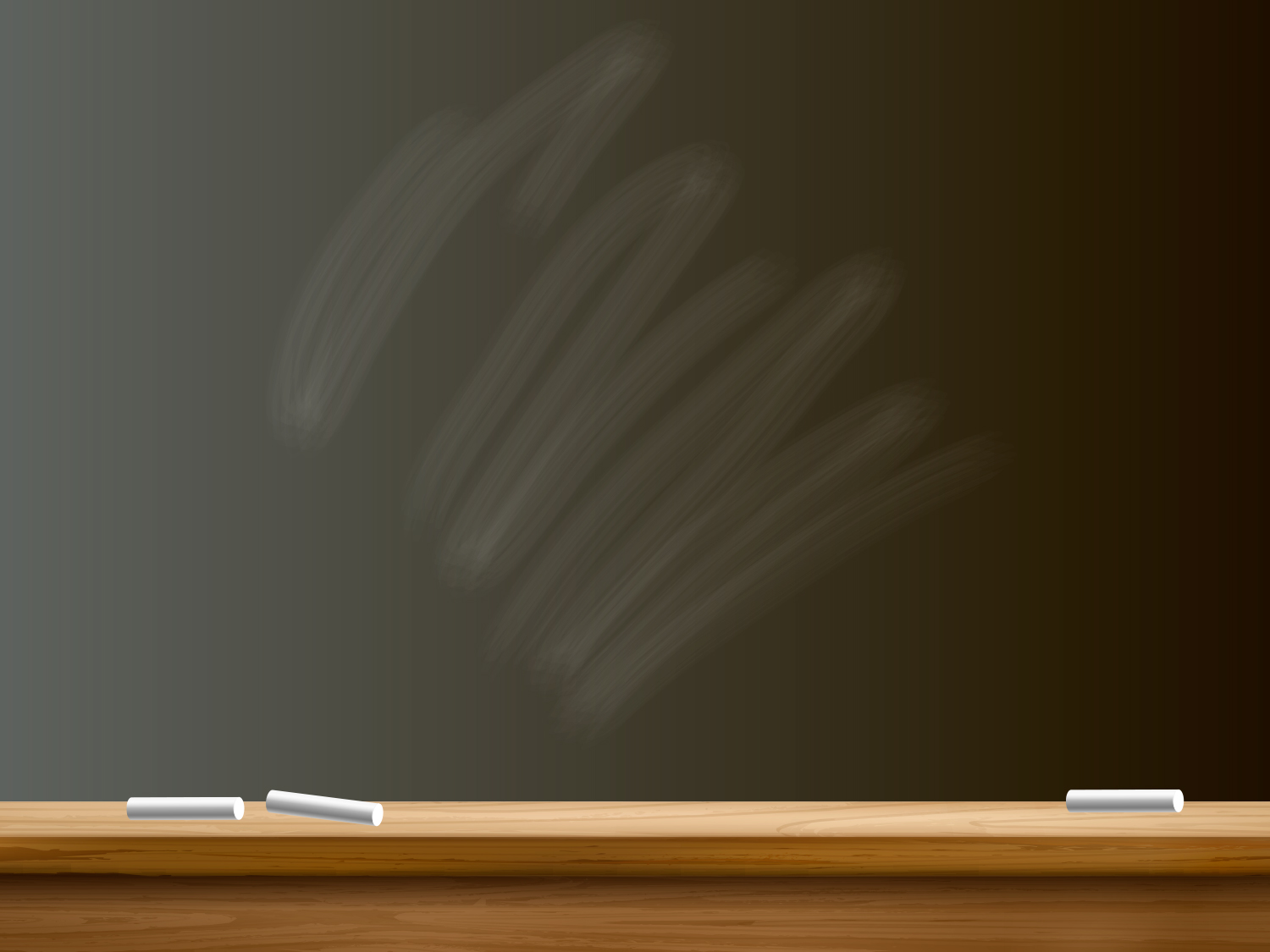 02.12.2019
ШКОЛА
 РОДИТЕЛЬСКОГО  МАСТЕРСТВА
Учимся избегать школьных неудач
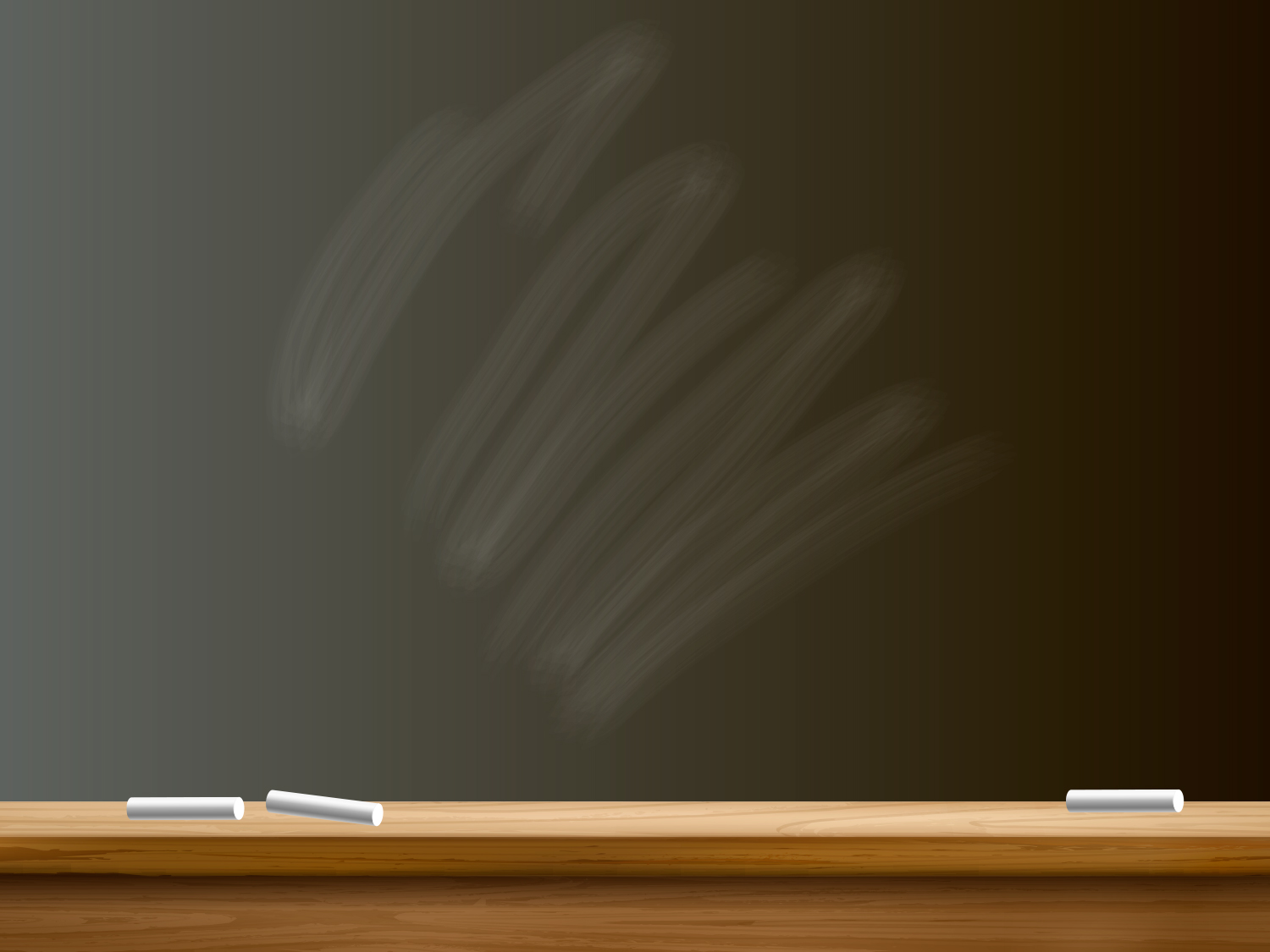 «Увидеть и понять проблему –наполовину решить её,но если не видишь проблему,то она в тебе самом!»
Древняя мудрость
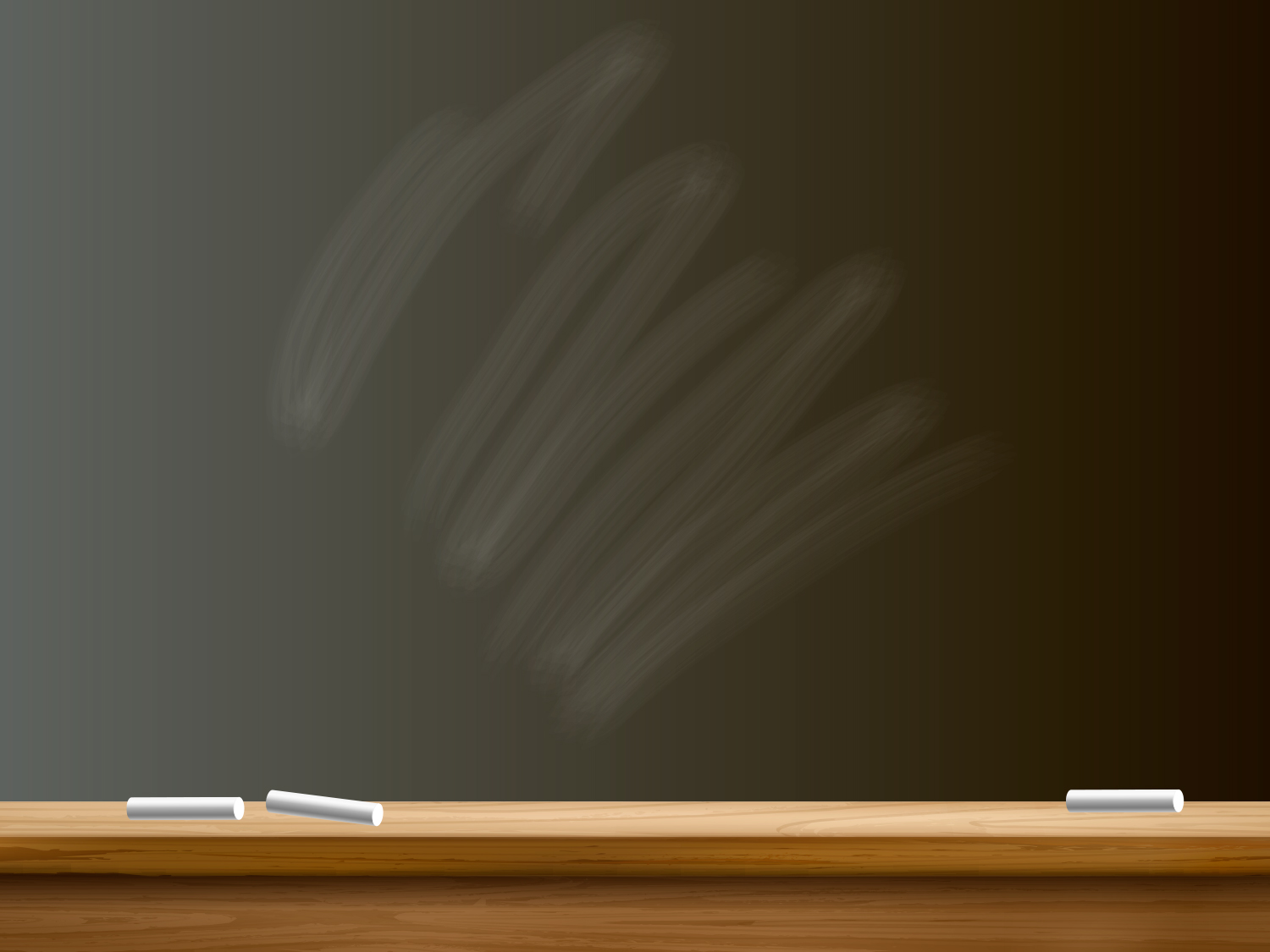 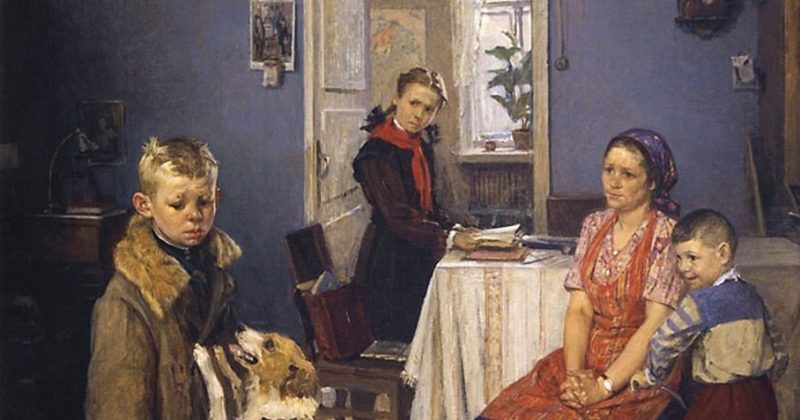 Картина Решетникова Ф.П. «Опять двойка». 1952 г.
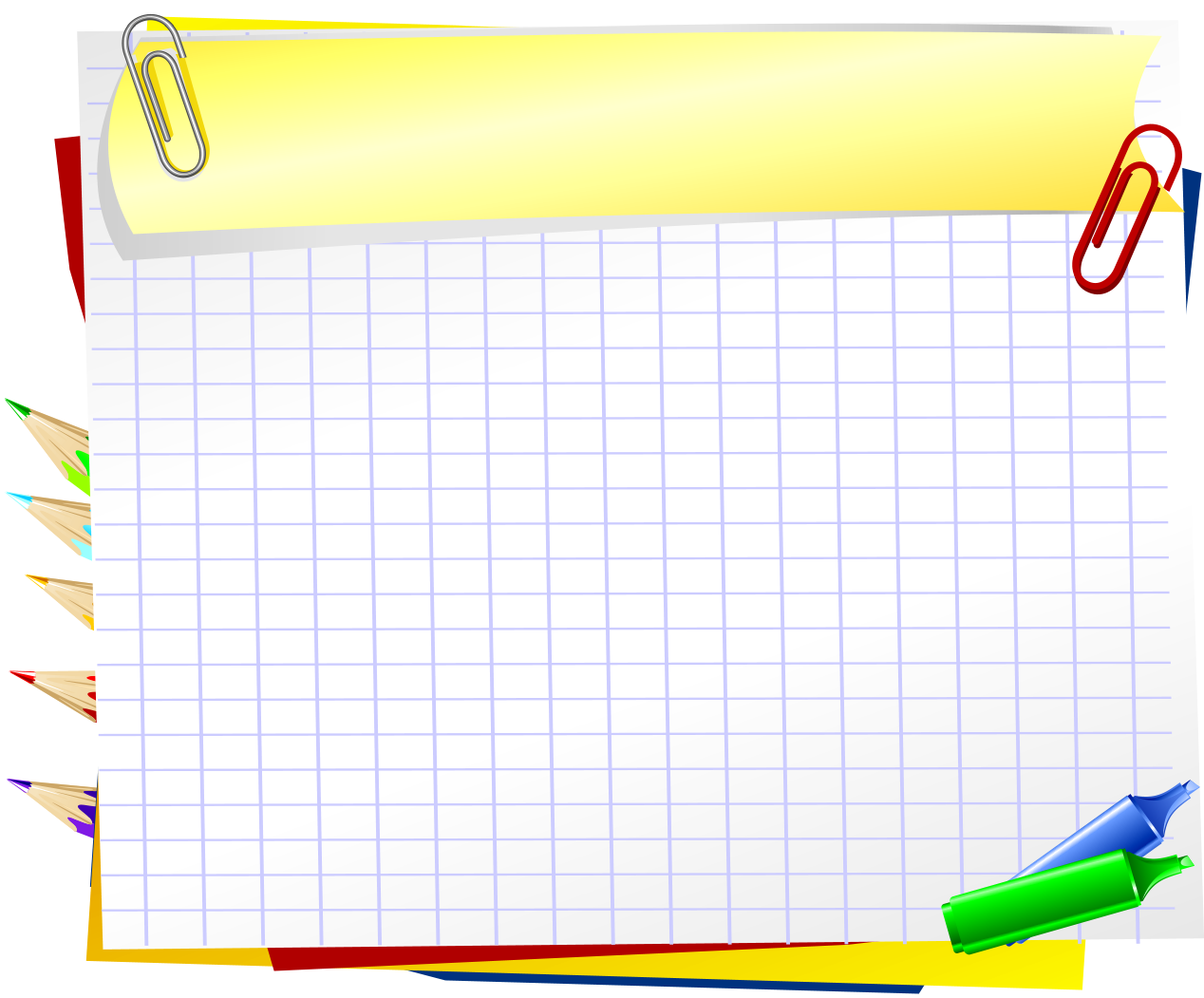 Шляпа вопросов
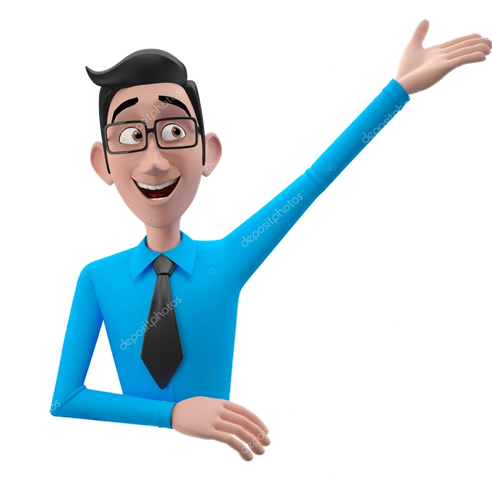 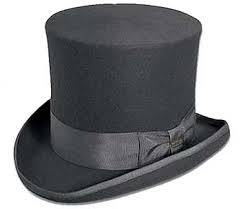 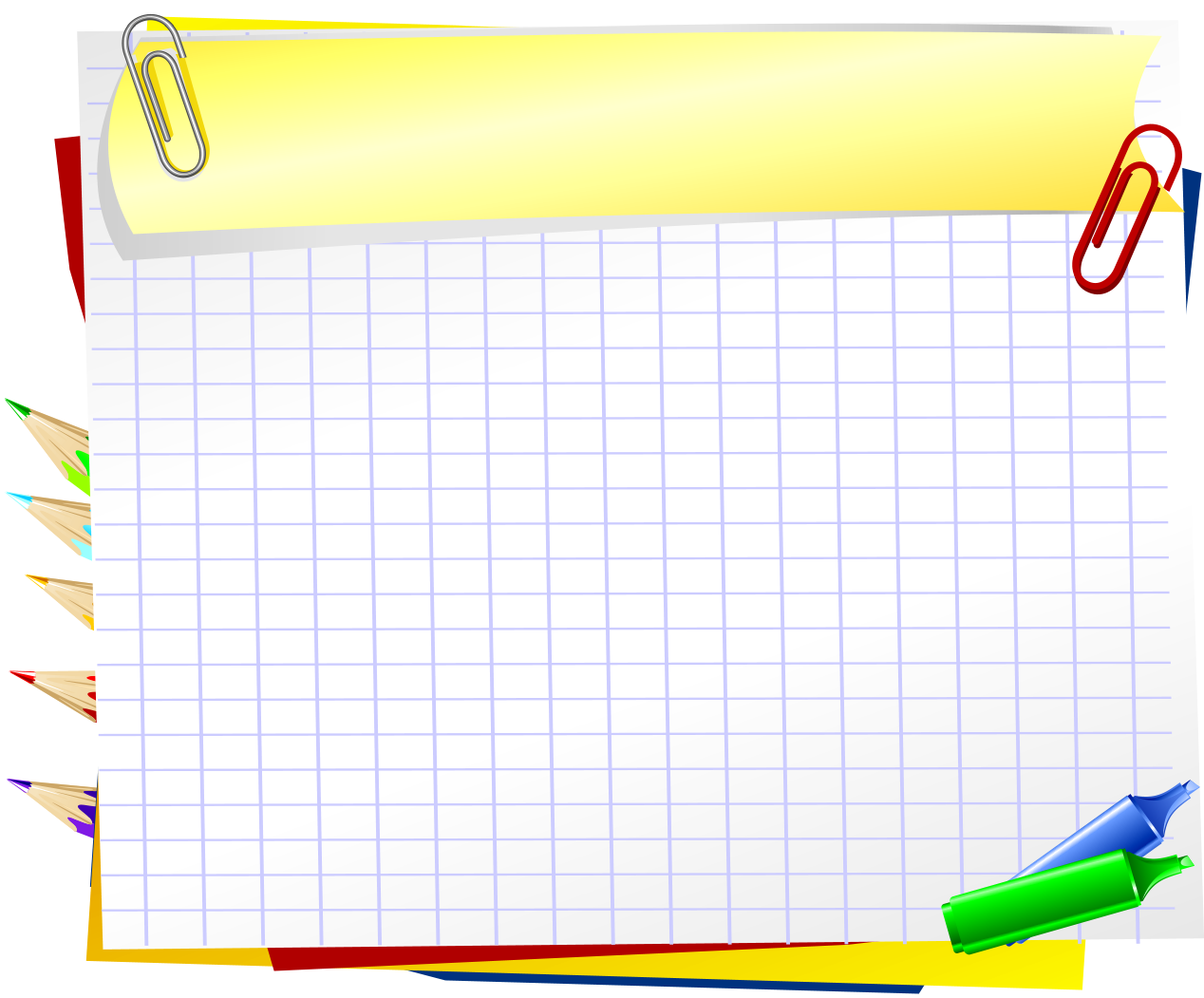 «Неудача – отсутствие удачи, неуспех»
Толковый словарь Ушакова
Обычно рассматривают 3 основных типа школьных неудач: 

Знаниевый. 
Личностный. 
Поведенческий.
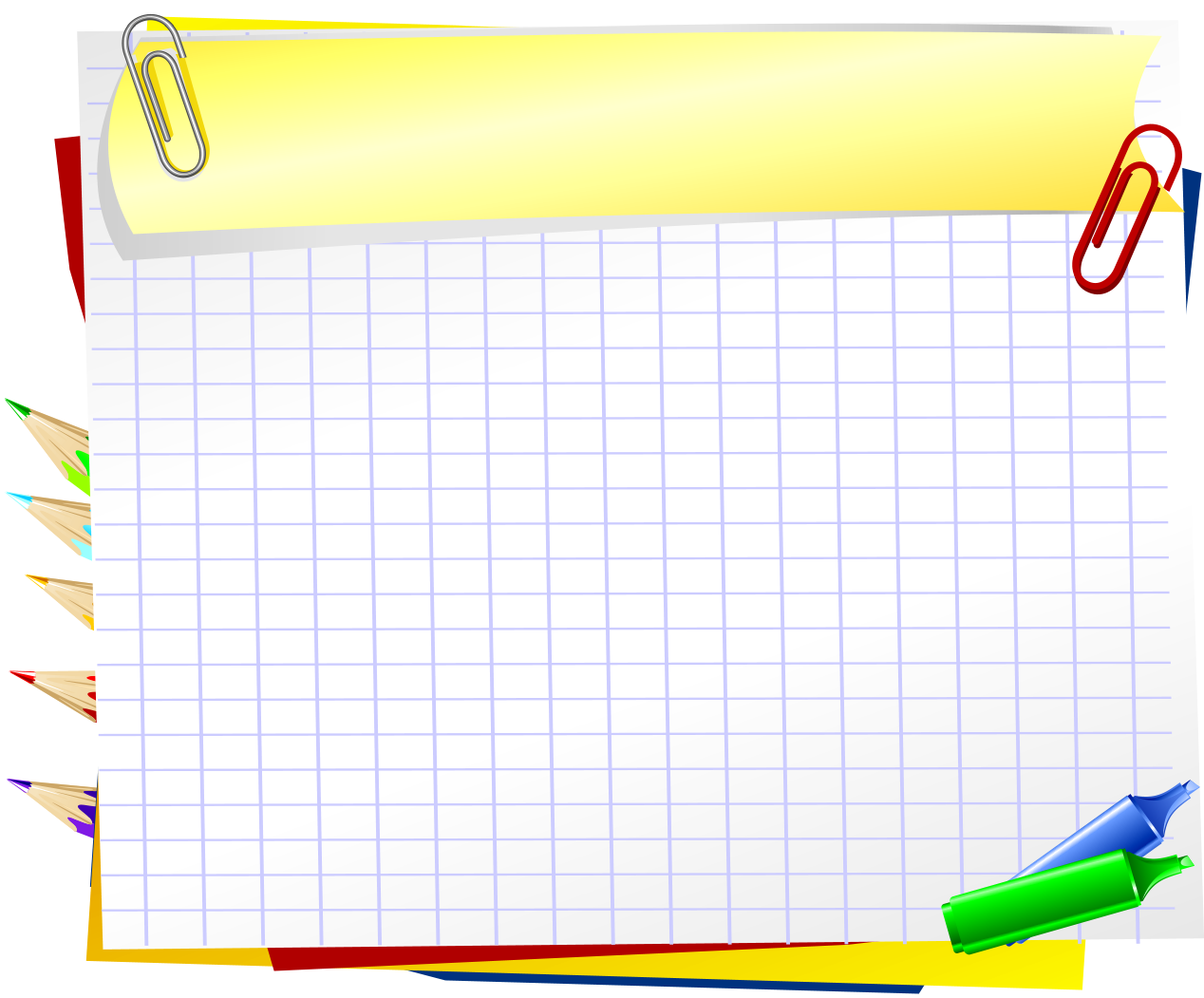 В школе неудачи возникают как в связи с задачами, встающими в процессе обучения, так и в связи с отношениями ученика с учителями и ровесниками.
Трудные задания и требования, предъявляемые к ученикам. В процессе школьного обучения дети и подростки должны постоянно выполнять новые задания, что связано с рядом трудностей. 
Наказания, выговоры и конфликты с учителями. В школе используются различные оценки — позитивные (награды, похвалы и т. п.), когда необходимо закрепить необходимое поведение или отношение, и негативные (наказания, упреки, замечания), если нужно устранить нежелательные формы поведения.
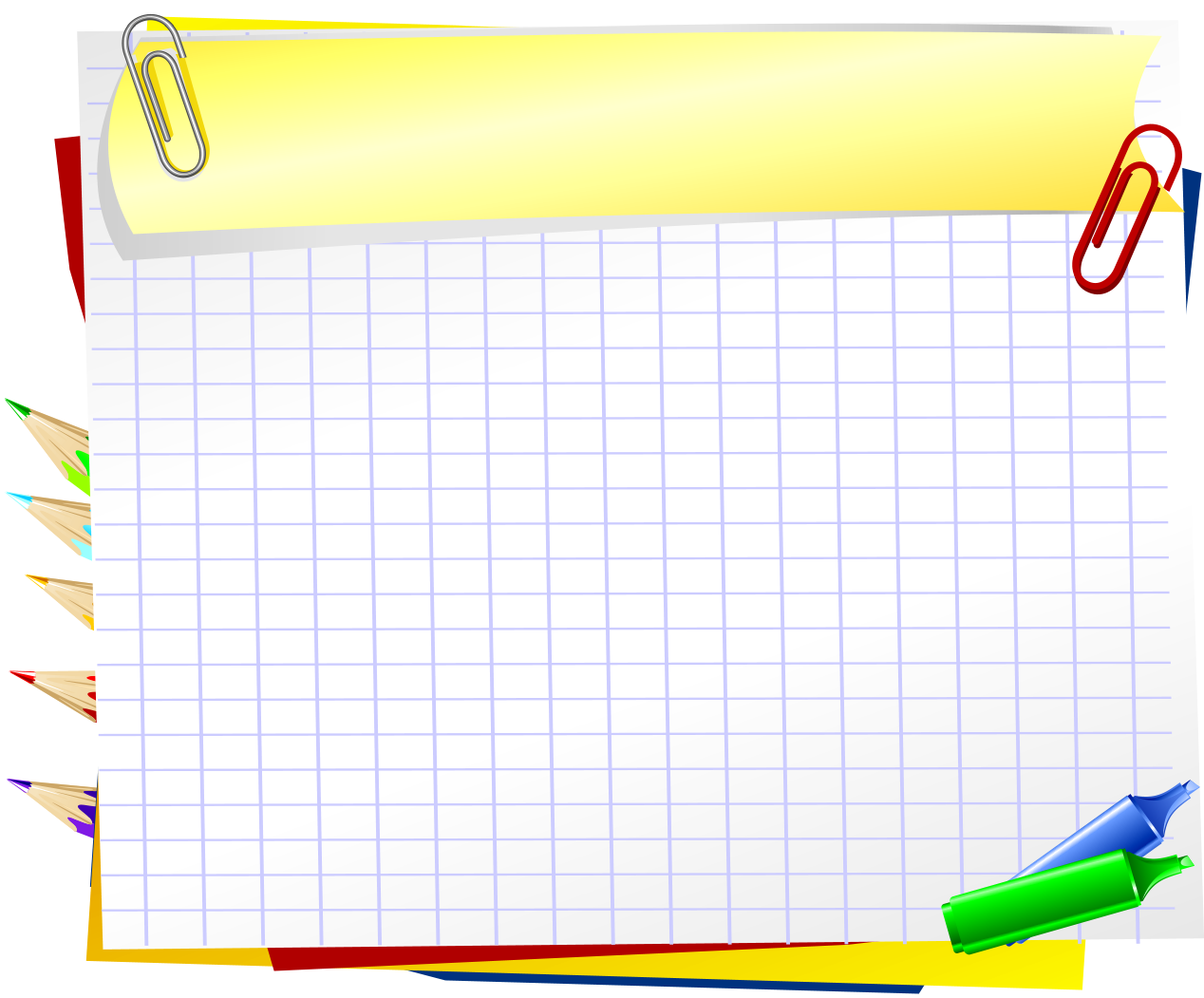 Как научить ребенка переживать неудачи?
Подчеркивайте важность усилий, а не способностей.
Помогайте детям учиться относиться к самим себе с состраданием. 
Поддерживайте хорошие отношения с детьми.
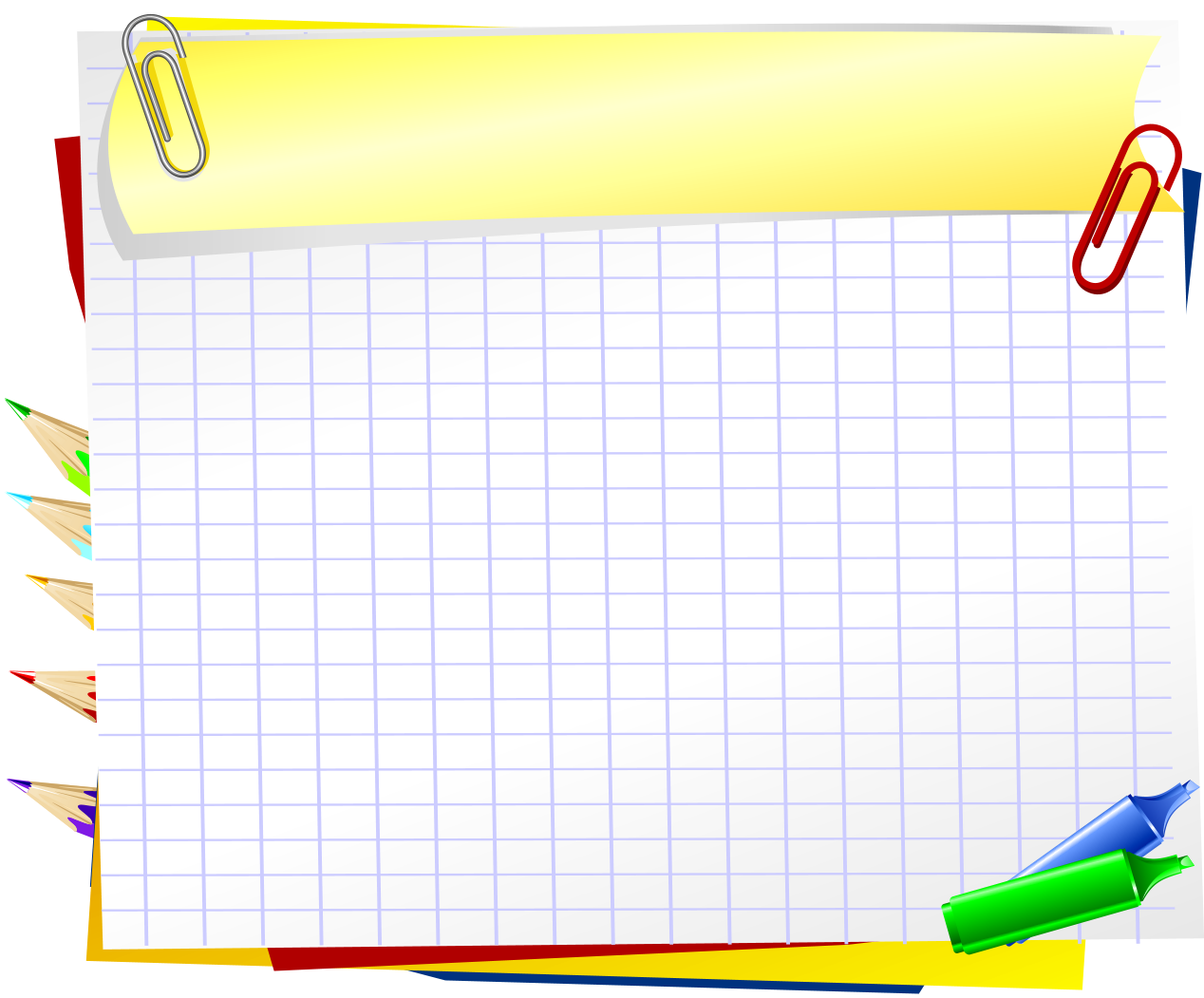 Практикум
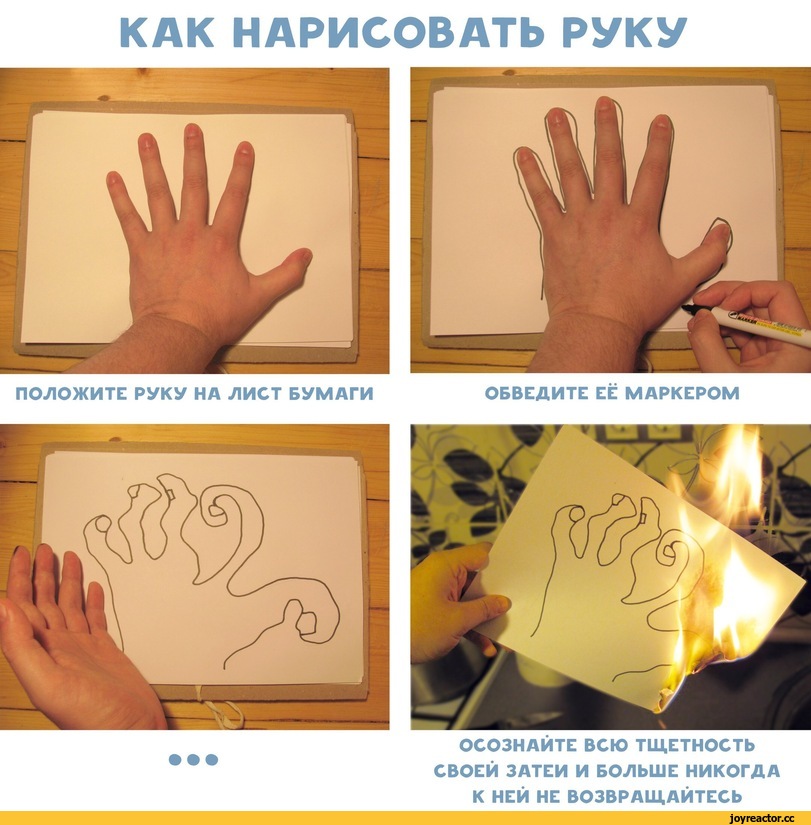 Приём «Ручка»
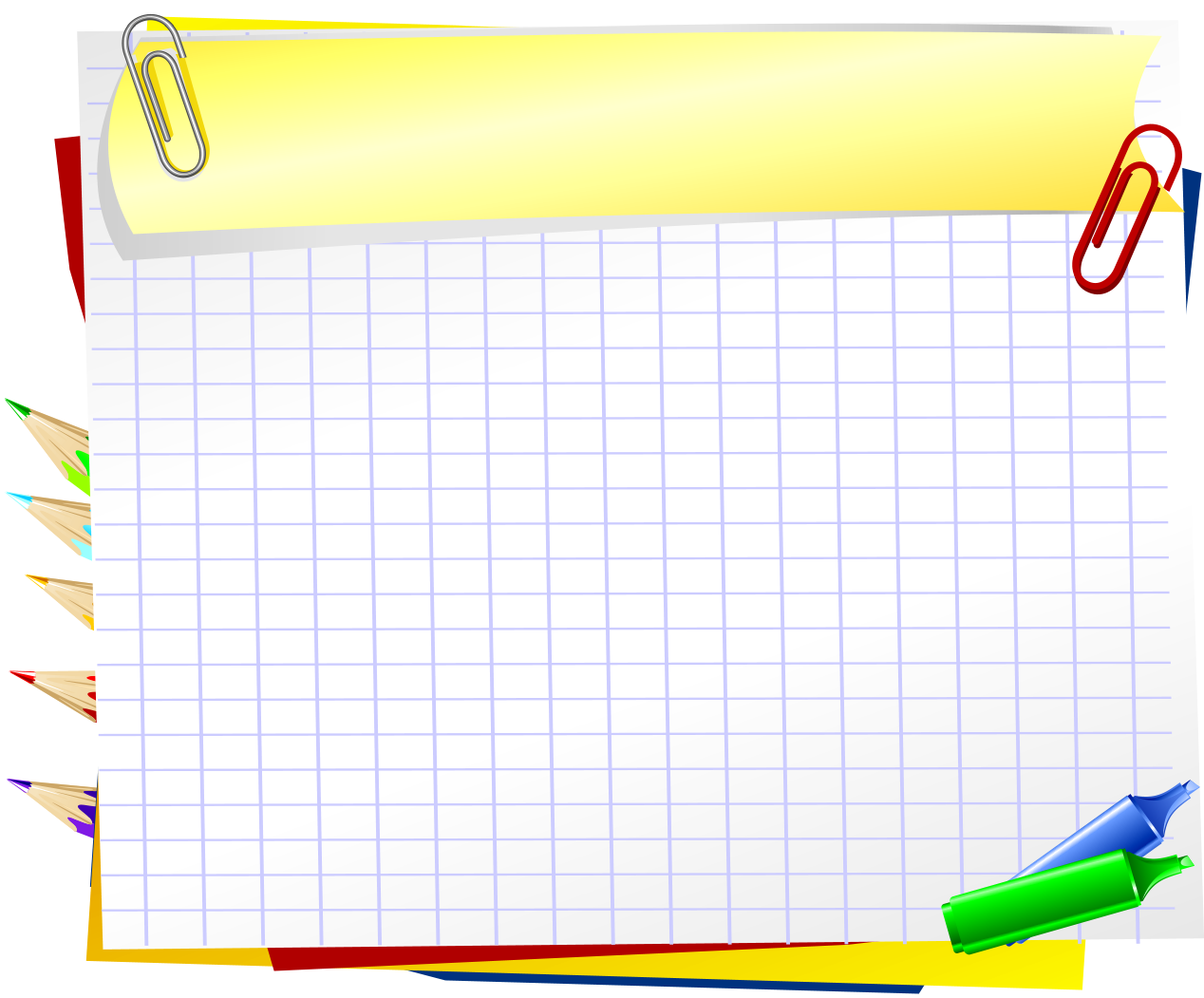 Практикум
«Стиль поведения»
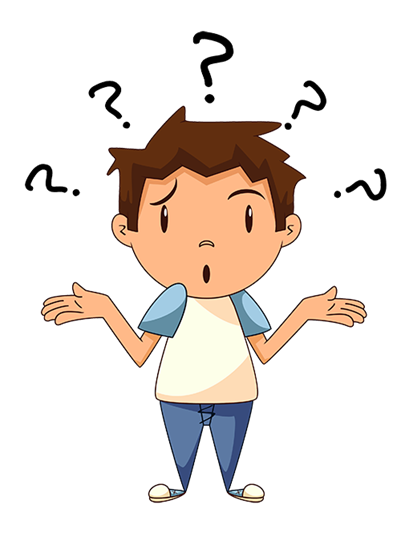 Ситуация1. Ребенок скрывает свои неудачи, исправляет плохие оценки в дневнике на хорошие. 
Ситуация 2. Ребенок обвиняет учителя в том, что он несправедлив в оценке его знаний.
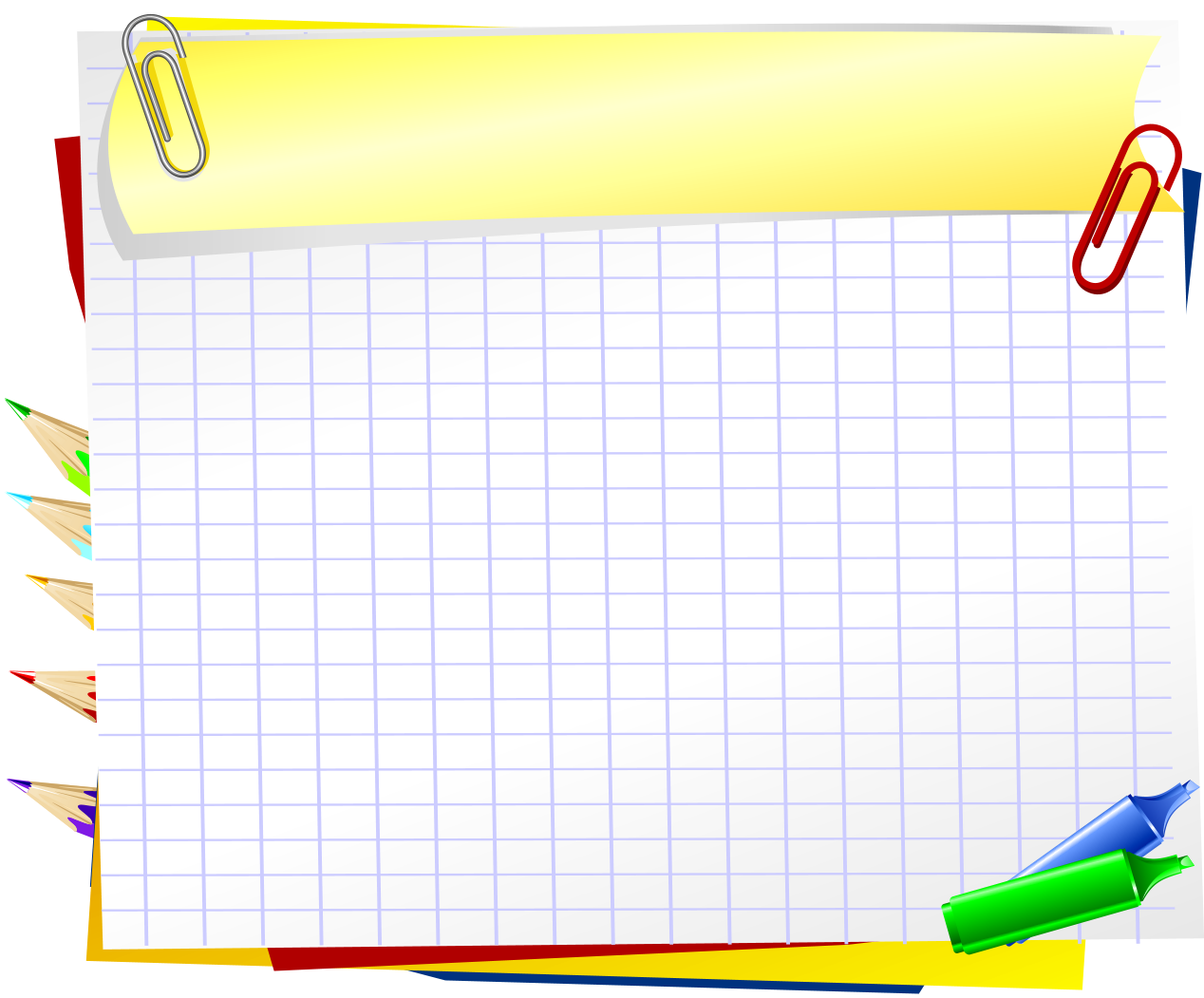 Практикум
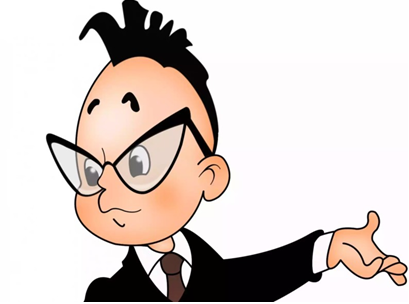 Методика «ПОПС»
П – позиция. 
О – обоснование, объяснение своей позиции. 
П – примеры. 
С – следствие (суждение или умозаключение).
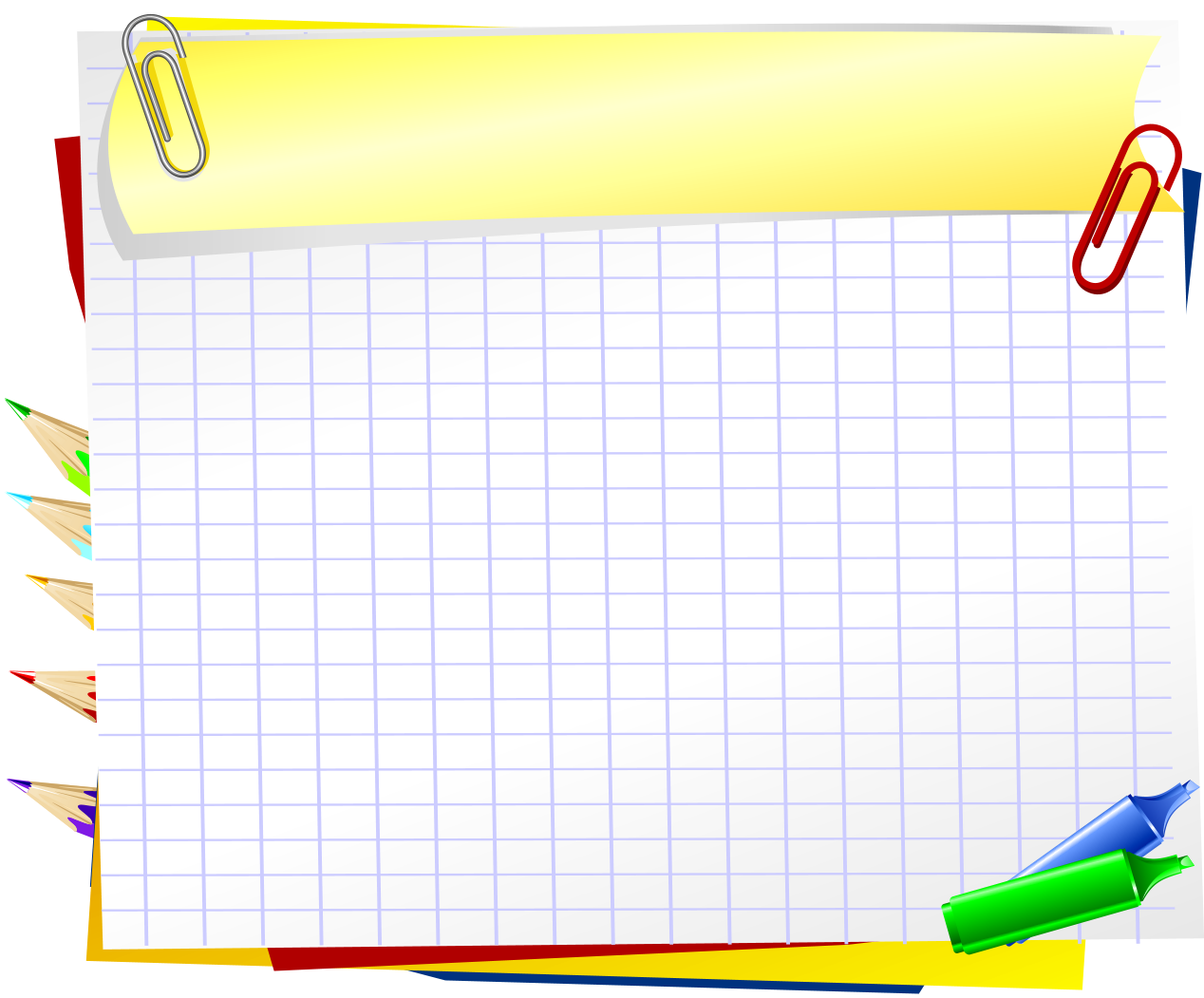 Заключение
Как помочь ребенку-подростку?
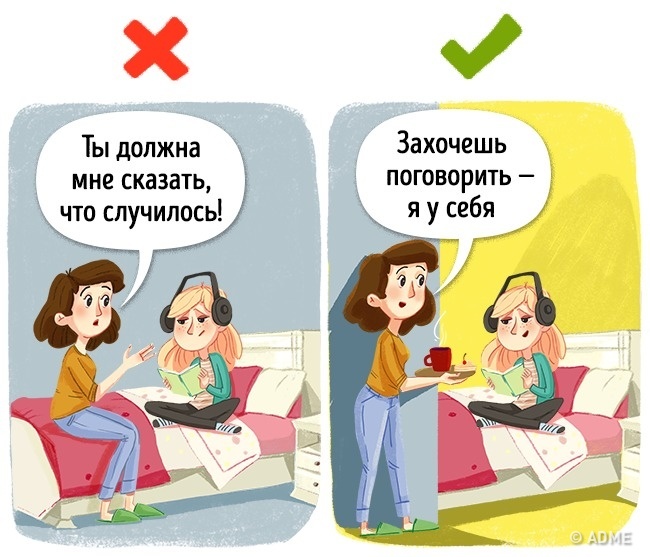 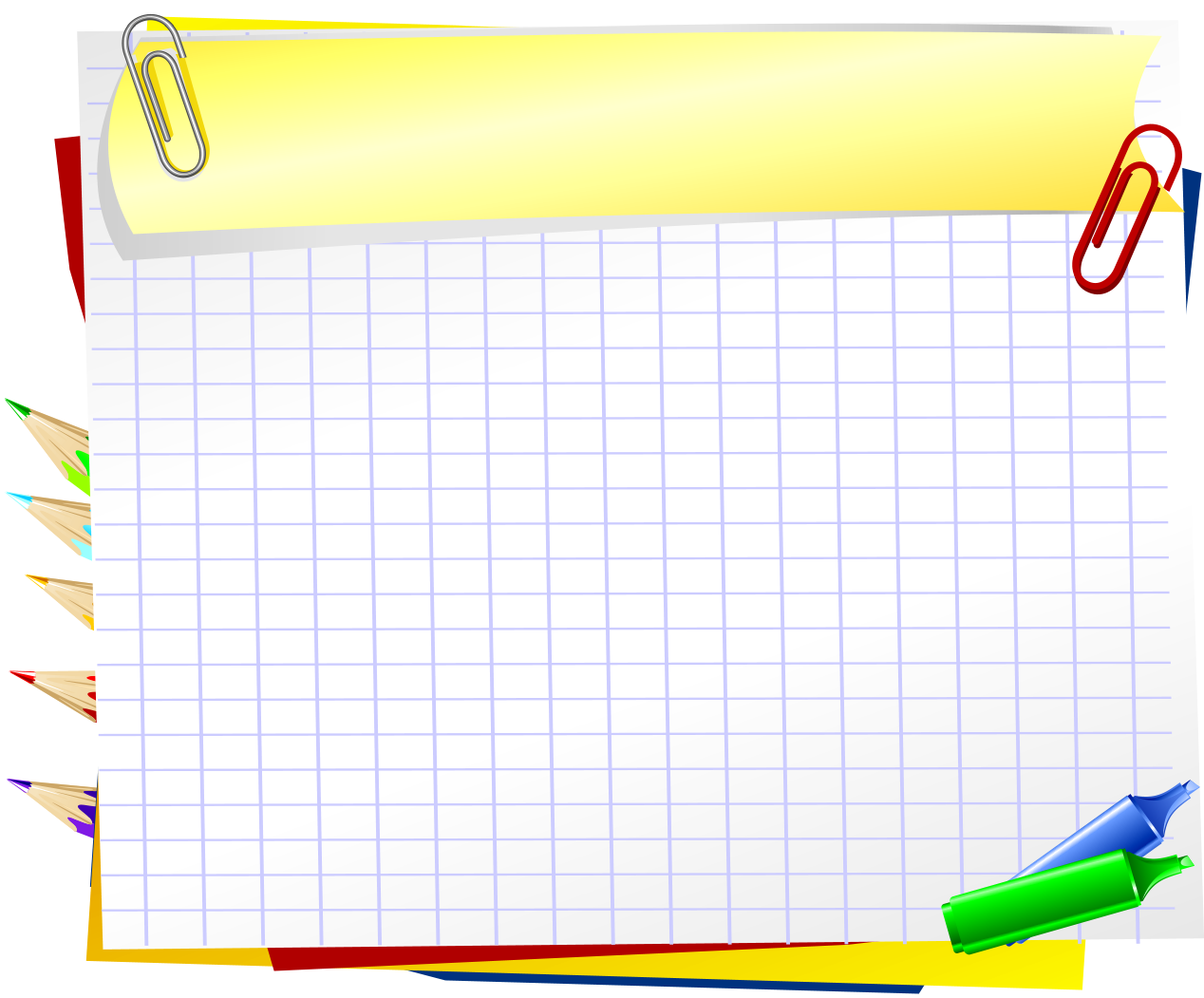 Заключение
Помните….
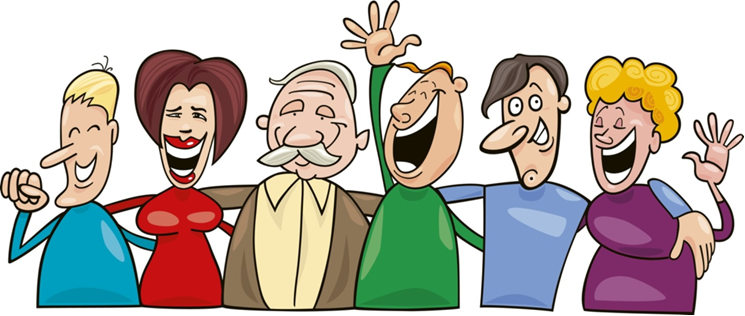 Доверие, 
Согласие , 
Дружественные отношения 
между родителями и ребенком помогут формированию ответственной модели поведения, альтернативных и устойчивых форм в общении…
    Спасибо за внимание